Antoine de Saint – Exupery"Mały KsiążĘ"
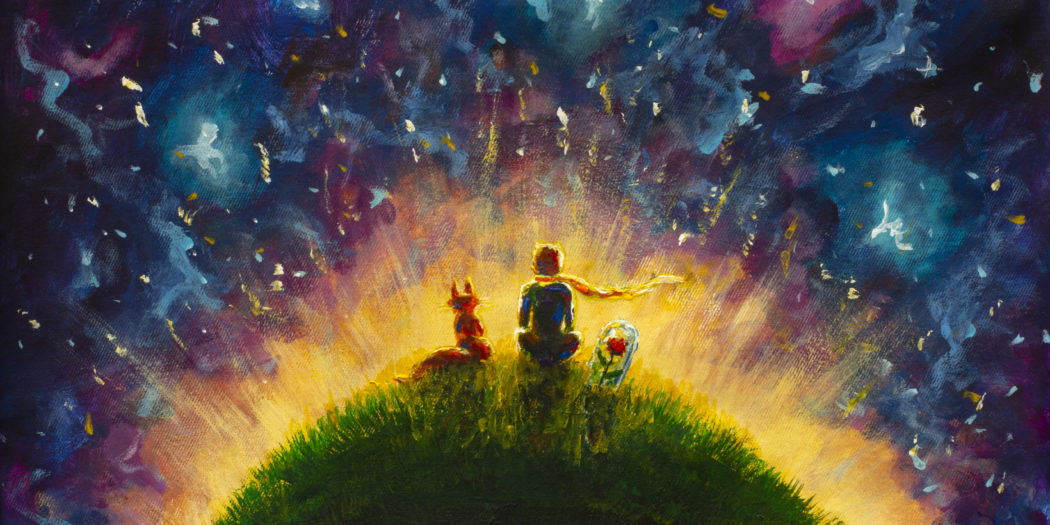 Wskazówki postępowania w życiu:
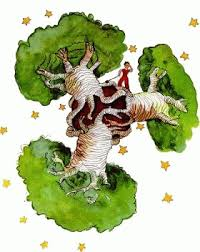 "Czasem odłożenie pracy na później nie przynosi szkody. Lecz w wypadku baobabu jest to zawsze katastrofa."
"Ludzie z Twojej planety hodują pięć tysięcy róż w jednym ogrodzie… i nie znajdują w nich tego, czego szukają… A tymczasem to, czego szukają, może być ukryte w jednej róży."
"Ludzie mają zbyt mało czasu, aby cokolwiek poznać. Kupują w sklepach rzeczy gotowe. A ponieważ nie ma magazynów z przyjaciółmi, więc ludzie nie mają przyjaciół."
"Pustynie upiększa to, że gdzieś w sobie kryje studnie."
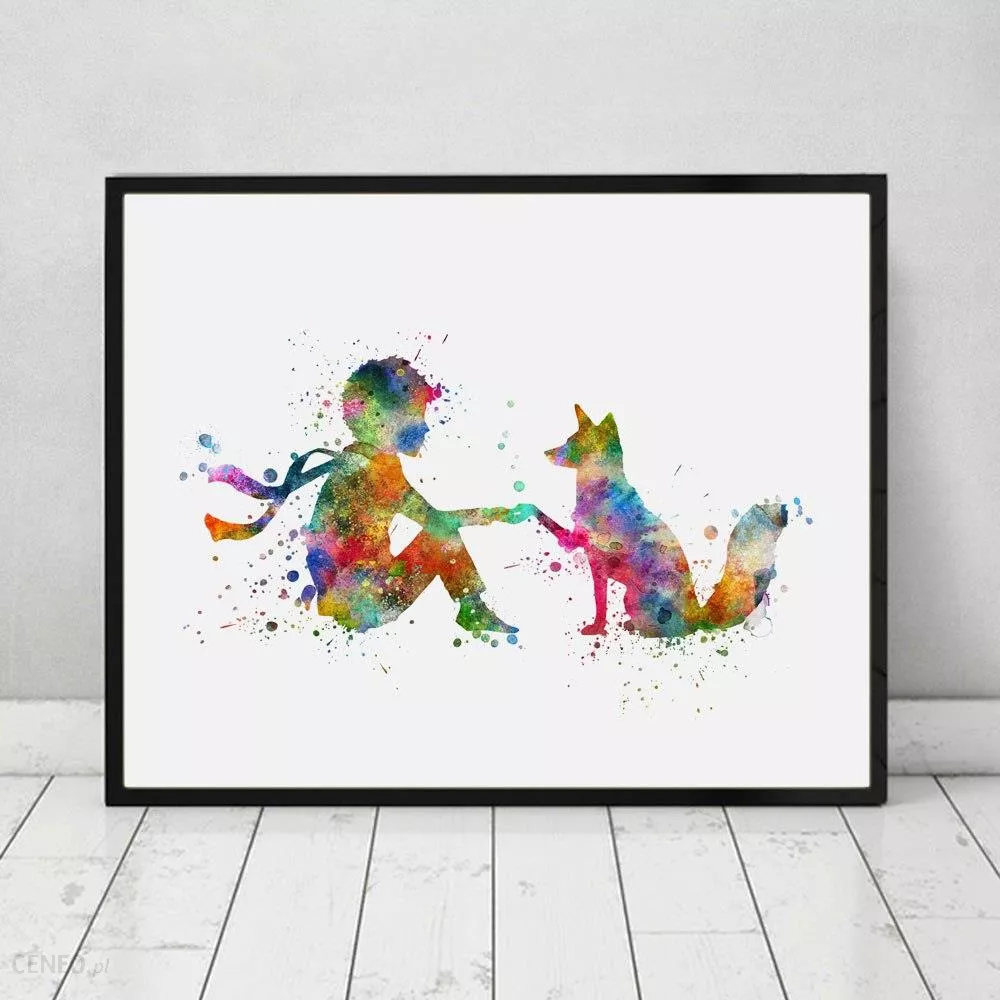 "Dla całego świata możesz być nikim, dla kogoś możesz być całym światem."
"Miłość nie polega na tym, aby wzajemnie sobie się przyglądać, lecz aby patrzeć razem w tym samym kierunku."
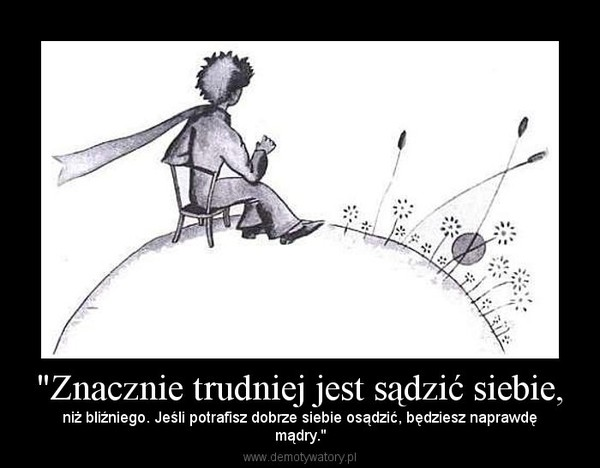 "znaczenie trudniej jest sądzić siebie niż bliźniego.Jeżeli potrafisz dobrze siebie osądzić,będziesz naprawdę mądry."
"dobrze widzi sie tylko sercem.Najważniejsze jest niewidoczne dla oczu."
"Na zawsze ponosisz odpowiedzialność za to, co oswoiłeś."
"Nawet w obliczu śmierci przyjemna jest świadomość posiadania przyjaciela."